EECT 112 MIDTERM
SHANNON MATUSZNY
4.1.A
X = ABC + A’C
X = C(AB + A’)	13A
X = C(A’ + B)	15B
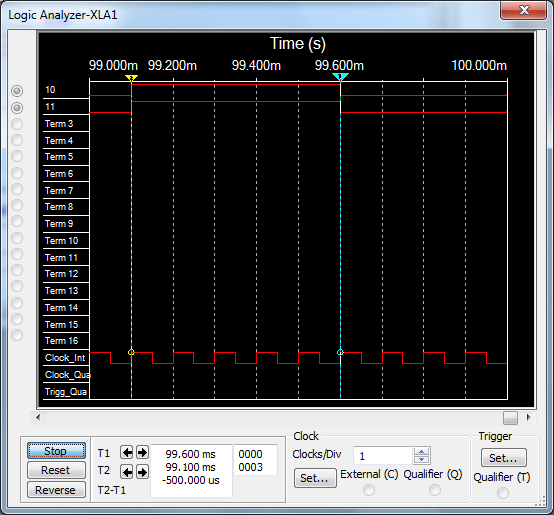 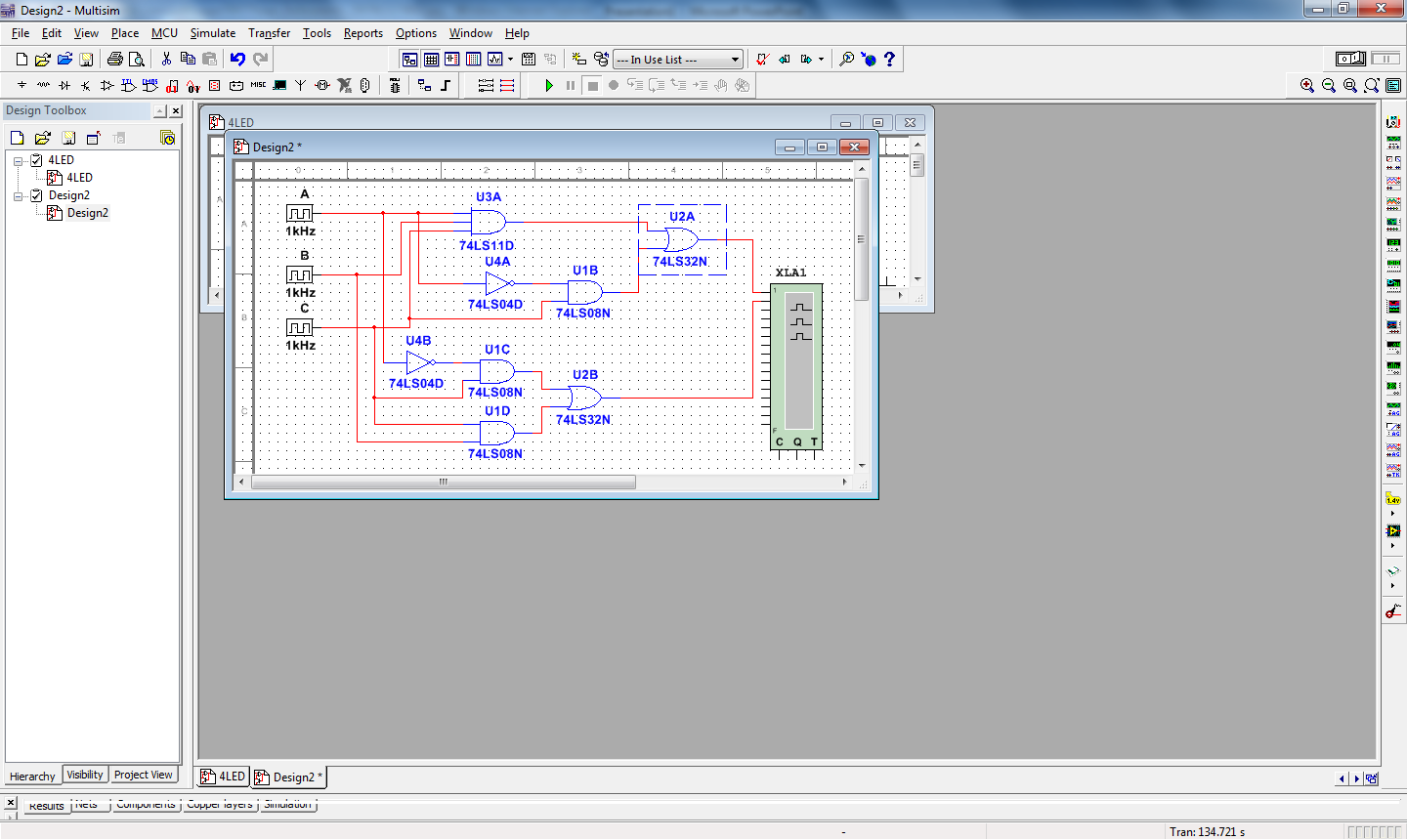 4.1.B
Y = (Q + R)(Q’ + R’)
Y = QQ’ + QR’ + RQ’ + RR’		13B
Y = 0 + QR’ + RQ’ + 0 			4
Y = QR’ + Q’R
4.1.B CON’T
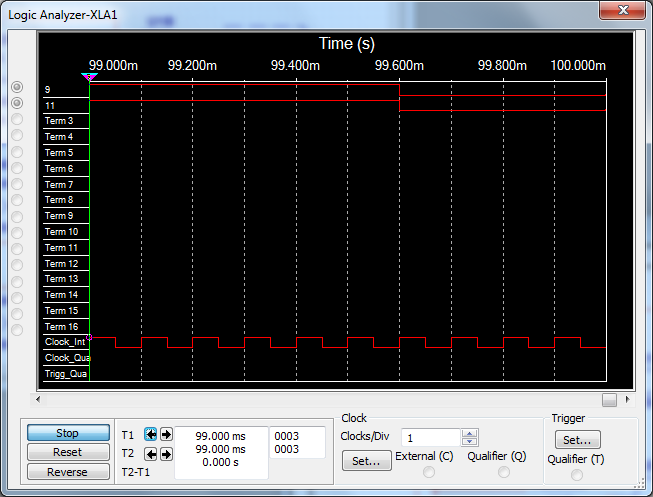 4.1.C
W = ABC + AB’C + A’
W = AC(B + B’) + A’		13A
W = AC(1) + A’			8
W = AC + A’			2
W = A’ + C				15B
4.1.C CON’T
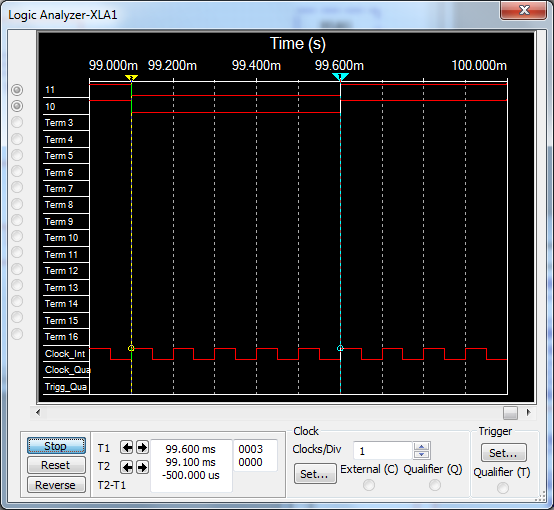 4.1.D
Q = (RST)’(R + S + T)’
Q = (RST)’(RST)’			DEMORGANS
Q = (RST)’				3
4.1.D CON’T
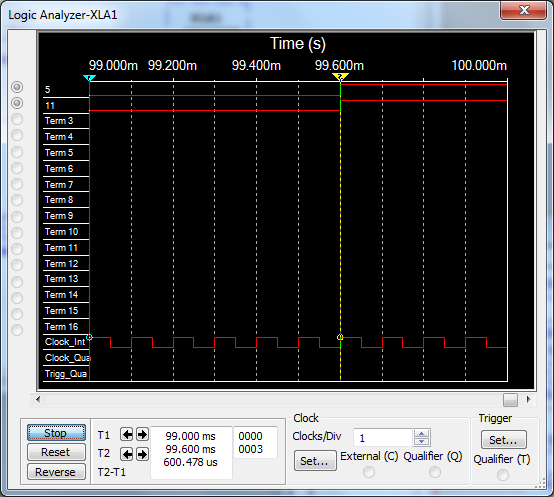 4.1.E
X = A’B’C’ + A’BC + ABC + AB’C’ + AB’C
X = B’C’(A’ + A) + A’BC + ABC + AB’C		13A
X = B’C’(1) + A’BC + ABC + AB’C			8
X = B’C’ + A’BC + ABC + AB’C			2
X = B’C’ + BC(A’ + A) + AB’C			13A
X = B’C’ + BC(1) + AB’C				8
X = B’C’ + BC + AB’C					2
X = B’(C’ + AC) + BC					13A
X = B’(C’ + A) + BC					15B
X = B’C’ + AB’ + BC					13A
4.1.E CON’T
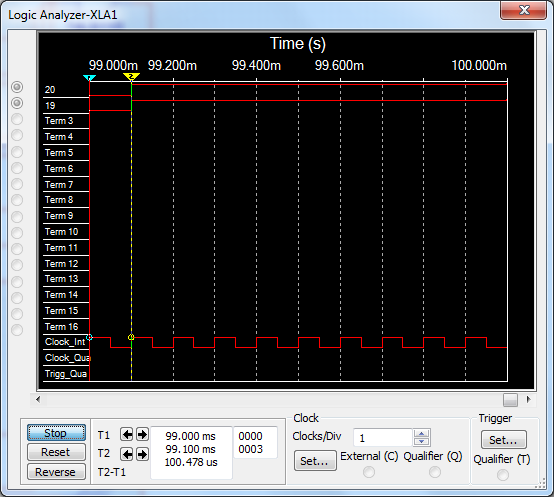 4.1.F
Z = (B +C’)(B’ + C) + (A’ +B +C’)’
Z = (B +C’)(B’ + C) + AB’C		DEMORGANS
Z = BB’ + BC + C’B’ + C’C + AB’C	13B
Z = 0 + BC + B’C’ + 0 + AB’C		4
Z = BC + B’C’ + AB’C			5
Z = BC + B’(C’ + AC)			13A
Z = BC + B’(C’ + A)			15B
Z = BC + B’C’ + AB’			13A
4.1.F CON’T
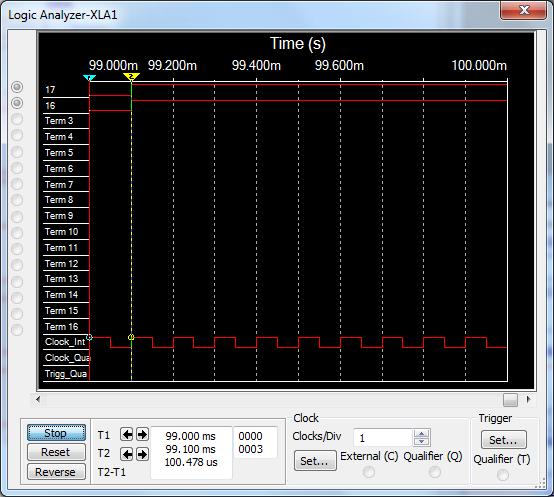 4.1.G
Y = (C +D)’ + A’CD’ + AB’C’ + A’B’CD + ACD’
Y = C’D’ + A’CD’ + AB’C’ + A’B’CD + ACD’	        DEMORGANS
Y = A’C(D’ + B’D) + C’D’ + ACD’ + AB’C’		13A
Y = A’C(D’ + B’) + C’D’ + ACD’ + AB’C’		15B
Y = A’CD’ + A’B’C + C’D’ + ACD’ + AB’C’		13B
Y = CD’(A’ + A) + A’B’C + AB’C’ + C’D’		13A
Y = CD’(1) + A’B’C + AB’C’ + C’D’			8
Y = CD’ + A’B’C + AB’C’ + C’D’			2
Y = D’(C + C’) + A’B’C + AB’C’				13A
Y = D’(1) + A’B’C + AB’C’				8
Y = D’ + A’B’C + AB’C’					2
4.1.G CON’T
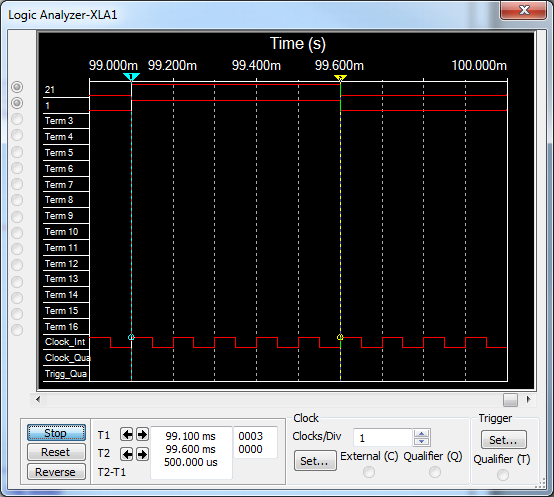 4.1.H
X = (AB)(C’D)’ + A’BD + B’C’D’
X = AB(C + D’) + A’BD + B’C’D’	DEMORGANS
X = ABC + ABD’ + A’BD + B’C’D	13A
4.1.H CON’T
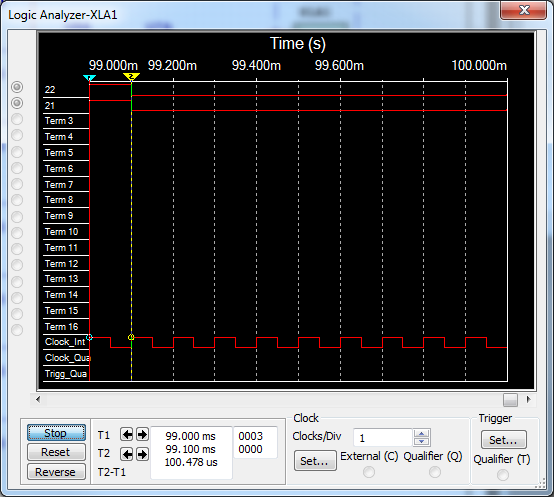 4.2
X = [(MNQ)’(MN’Q)’(M’NQ)’]’
X = MNQ + MN’Q + M’NQ		DEMORGANS
X = MQ(N + N’) + M’NQ		13A
X = MQ(1) + M’NQ			8
X = MQ + M’NQ				2
X = Q(M + M’N)				13A
X = Q(M + N)				15A
4.2 CON’T
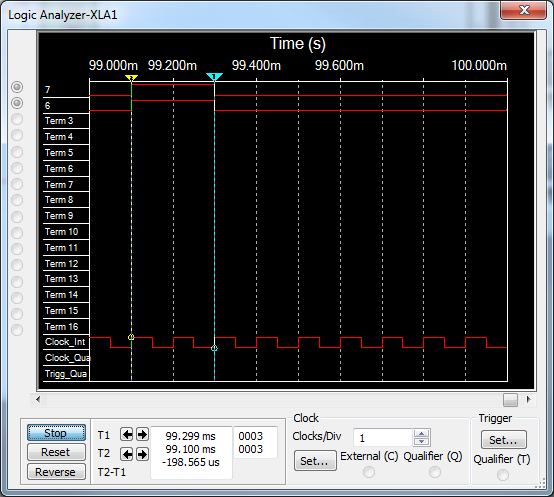 4.3
X = [(M + N + Q)’ + (M + N’ + Q)’ + (M’ + N + Q)’]’
X = MNQ + MN’Q + M’NQ		DEMORGANS
X = NQ(M + M’) + MN’Q		13A
X = NQ(1) + MN’Q			8
X = NQ + MN’Q				2
X = Q(N + MN’)				13A
X = Q(N + M)				15A
4.3 CON’T
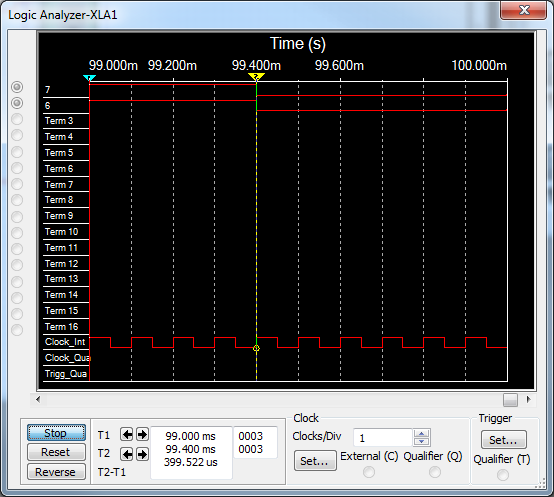 4.4
X = A’B’C’ + A’BC’ + A’BC + AB’C’ + ABC
X = A’C’(B’ + B) + A’BC + AB’C’ + ABC		13A
X = A’C’(1) + A’BC + AB’C’ + ABC			8
X = A’C’ + A’BC + AB’C’ + ABC			2
X = A’C’ + BC(A’ + A’) + AB’C’			13A
X = A’C’ + BC(1) + AB’C’				8
X = A’C’ + BC + AB’C’				2
X = C’(A’ + AB’) + BC				13A
X = C’(A’ + B’) + BC					15B
X = A’C’ + B’C’ + BC					13B
4.4 CON’T
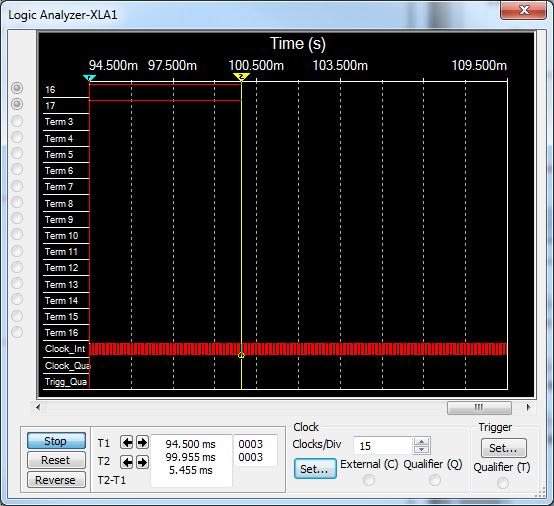 4.11.A
= A’C’ + B’C + ACD’
4.11.B
= AB’ + A’D’ + B’C
4.11.C
= A’B’ + AC’
“DON’T CARE”
X  0 FOR SIMPLEST EXPRESSION
4.12
= A’